FUSIONS WP1:Quantification and Impacts
Silvia Scherhaufer, BOKU
 Clément Tostivint, BIO
Budapest June 3, 2015
Objectives for WP1
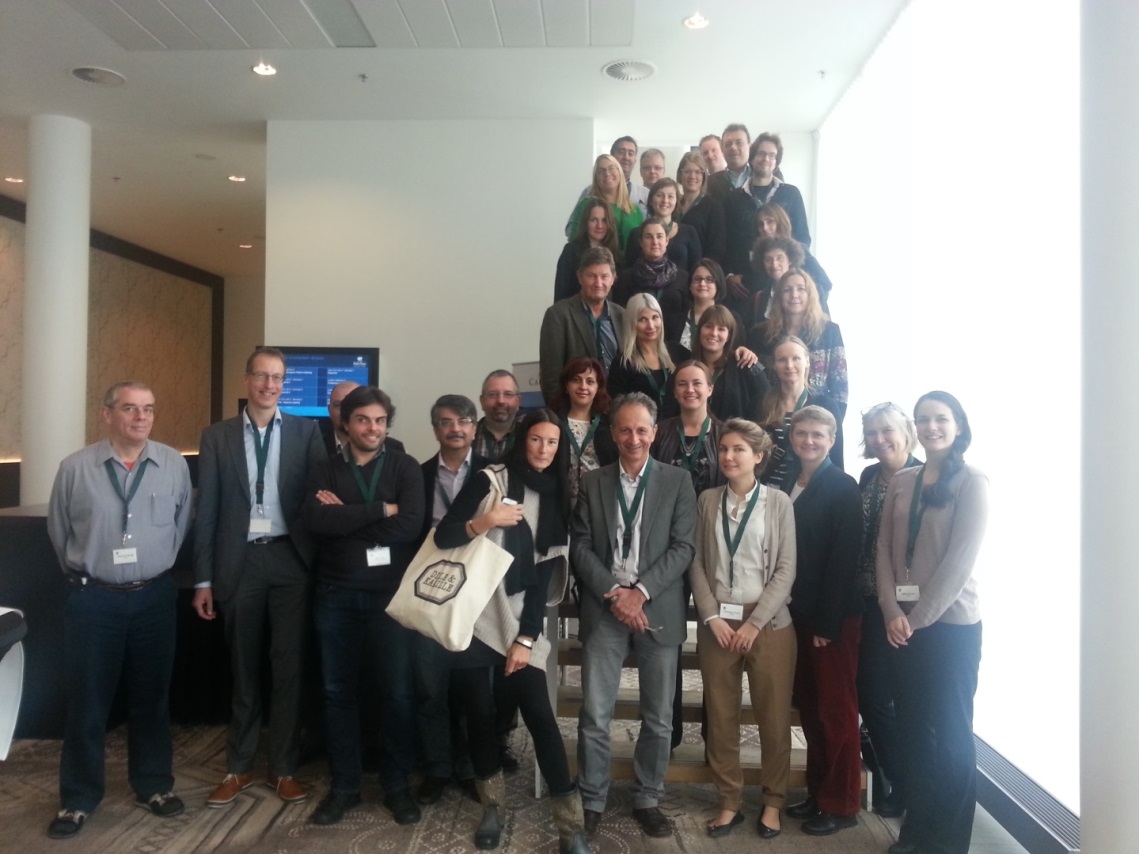 Standard approach on system boundaries and a definition of food waste

Developing standardised reporting methodologies

Mapping existing trends in relation to food waste prevention and reduction, relevant to social innovation in the food chain, 

Developing criteria for the assessment of socio-economic & environmental impacts of food waste and providing baseline estimates

Establishing a Food Waste Quantification Manual
Wp1 builds knowledge, develops recommendations and explores impacts
Impacts
 
EU food waste levels
Reports are found at: 
www.eu-fusions.org
Developing recommendations
Food waste quantification manual
Definition of Food Waste
FUSIONS Definitional Framework for Food Waste
EUROSTATs reporting method and statistics
Review of (food) waste reporting 
Food waste drivers ,and barriers and opportunities
Standard approaches on quantitative techniques
Agenda
Survey on Food Waste EU-28 
 Discussion
Environmental , social and economic Impacts of Food Waste
 Discussion
Food Waste Manual
 Discussion
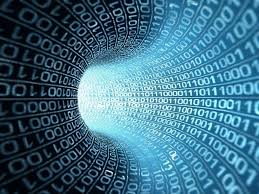 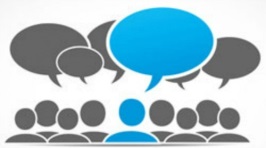 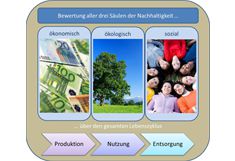 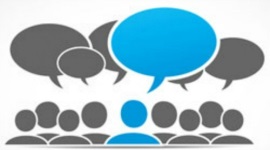 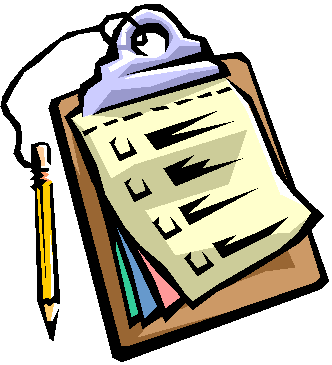 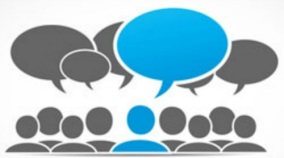 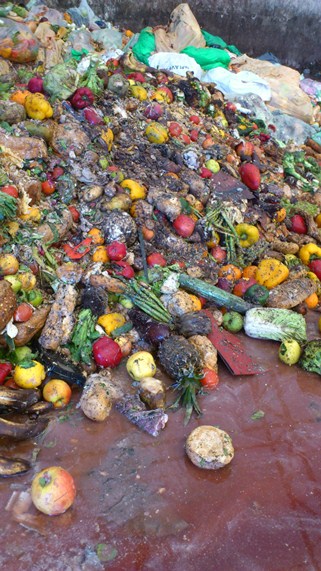 Food waste arisings in EU 28
Data collection from
FUSIONS partners
Representatives within each MS Government responsible for reporting of waste statistics
Data sources:
National waste statistics
Research studies
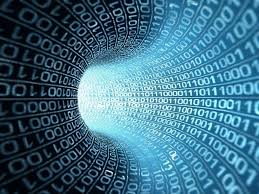 Data investigation
Scope of estimate (sector, region)
Methods
Age of the estimate
Level of uncertainty
Reasons for not inclusion in the estimations:
Extreme values without any explanation given
Several or major subsectors not being covered
Several or major waste flows not being covered.
[Speaker Notes: Data is collected from existing sources – this means that care had to be taken of used definitions, what was included in the data etc.

Collected from national statistics contact points and from FUSIONS partners according to a sent out matrix including instructions. Data has also in some cases been found in litterature.
Data asked for:
Amounts of food waste generated from different sectors in the food value chain (Annex A)
The destinations for this food waste (e.g. whether going to landfill, anaerobic digestion, etc.) (Annex B)
The amount of food waste split into different product categories (the same as listed in D1.4) (Annex C)

All data compiled, and then more detailed questions was asked to the countries that had data.]
Data provided
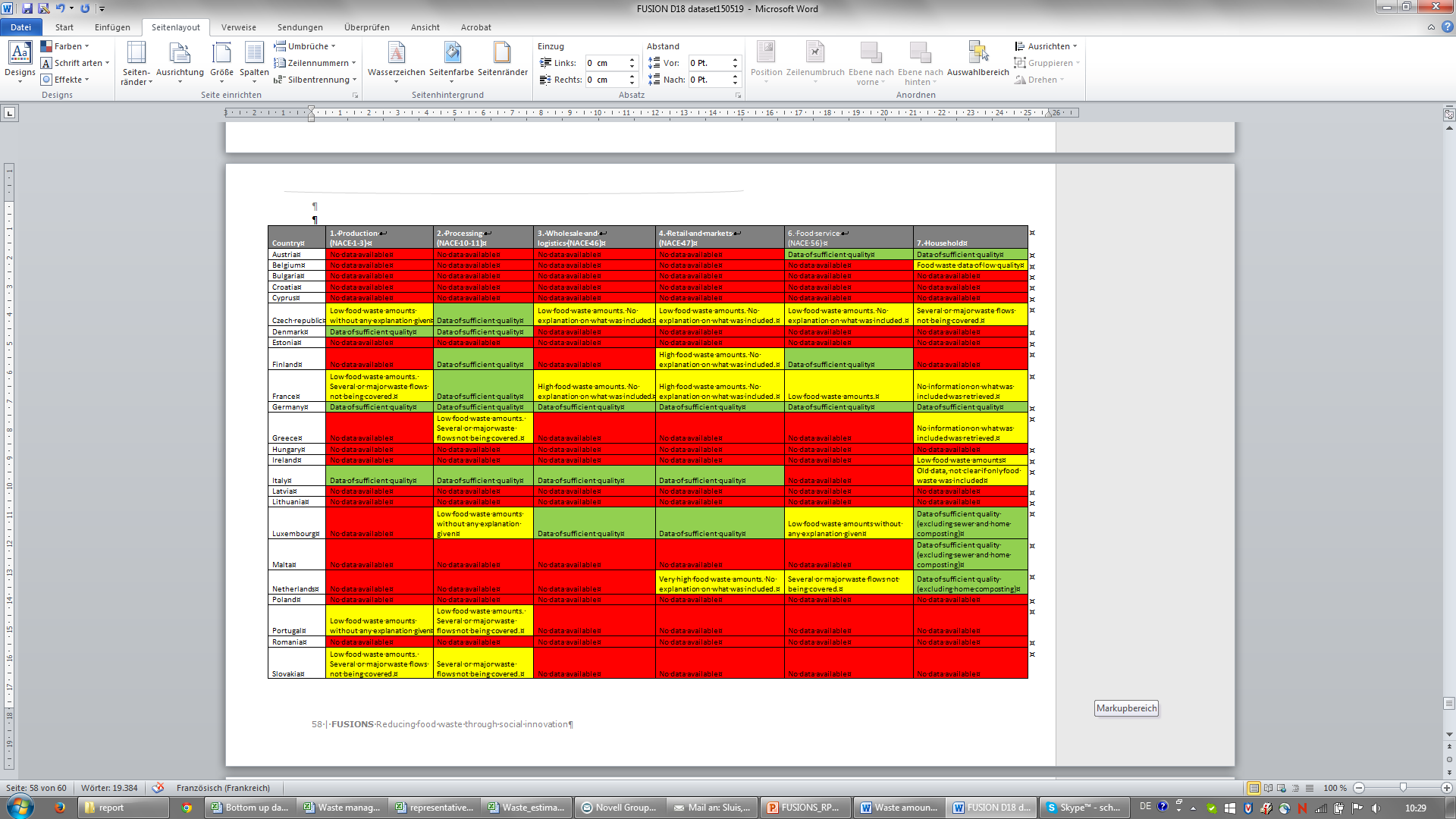 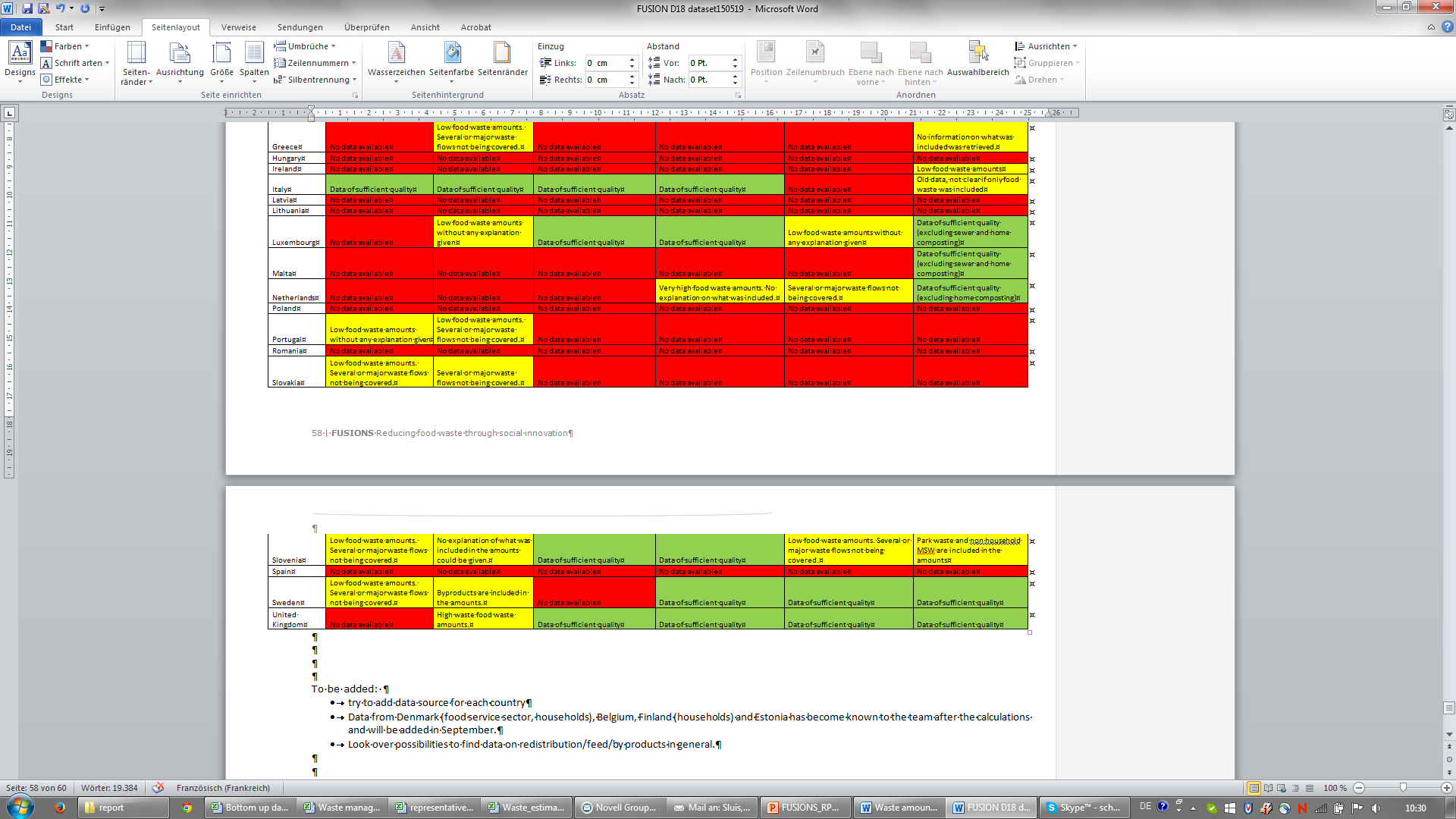 [Speaker Notes: Also asked for data on redistribution – no data available]
Compilation of the matrix
[Speaker Notes: 1 Seven countries supplied data from wholesale and logistics and ten countries supplied data from the retail and market sector.
2. Five of the six countries supplying data from wholesale and logistics had sufficient data quality. Six of the seven countries supplying data from the retail and market sector had enough good quality.

A key point to make is that one of the main recommendations was to increase the number of countries submitting robust data to improve the uncertainty associated with the preliminary estimate.]
Up-scaling to EU-28
[Speaker Notes: Production: produced food amounts instead of sold unit. This since it should be a rather linear correlation between the produced food amounts and the generated food waste amounts. Furthermore produced amounts are public available through Eurostat and are updated on a continuous basis.

Processing: produced food amounts instead of amount of food sold. As with the production sector the strategy was to choose a normalisation factor which correlates to the generated food waste amounts as much as possible. Also the public availability and the updating of data was another reason why the produced food amounts was chosen.

Wholesale and retail: population instead of turnover or amount of sold products. This since data on turnover number was not available exclusively for wholesale and retail related to the selling of food product but for all types of products. As it should be a correlation between the food waste amounts produced from the sector and the population is was decided to use population as a normalisation factor, which also is public available and updated on a regular basis by Eurostat.

Food service: turnover instead of amounts of food served. This as no public information about food amounts produced from the sector was found in the project. Based on discussions in the project, there should be a correlation between the food waste amounts and the turnover number taking into account the different price levels between EU countries.]
What did we get…
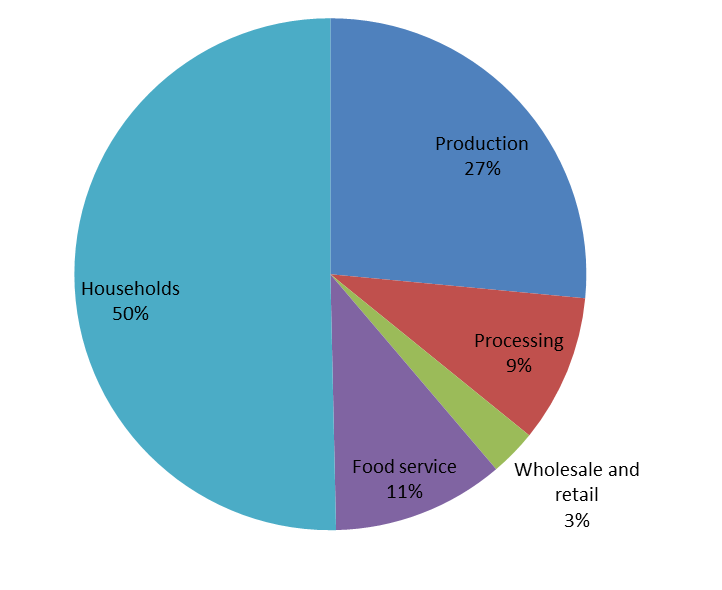 [Speaker Notes: A key point to make is that one of the main recommendations was to increase the number of countries submitting robust data to improve the uncertainty associated with the preliminary estimate.
Food waste (million tonnes) with 95% confidence intervals
Food waste (kg per person) with 95% CI
Production
25.7 ± 13.8
 51 ± 27
Processing
9.2 ± 2.1
 18 ± 4
Wholesale and retail
2.9 ± 0.4
 6 ± 1
Food service
10.7 ± 3.4
 21 ± 7
Households
49.6 ± 8.0
 98 ± 16
Total food waste
98.1 ± 16.4
 194 ± 32]
Uncertainties
Differences in the definition of food waste 
consideration of by-products and animal feed in data especially within production and processing sector
This can also change due to market conditions
Differences of countries with high and low GDP
Countries with robust data were largely in the north and west of Europe
This may not be fully representative for the rest of EU-28
Future outlook
Updating calculation in autumn 2015  new studies will be included
Assistance for MS to a more reliable reporting  FUSIONS food waste quantification manual
Discussion
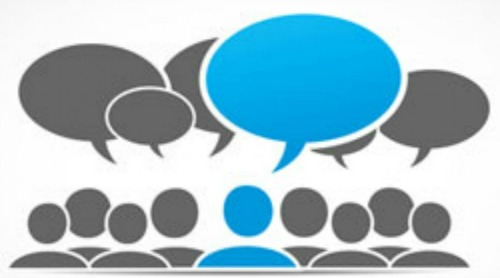 Data available?
Other questions
Environmental, social and economic impacts
Approach of FUSIONS
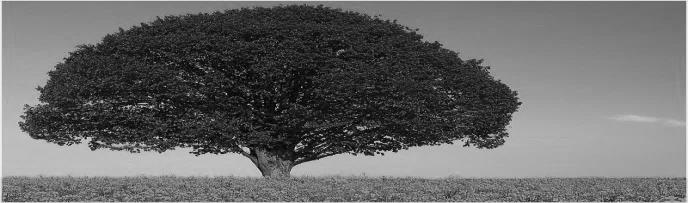 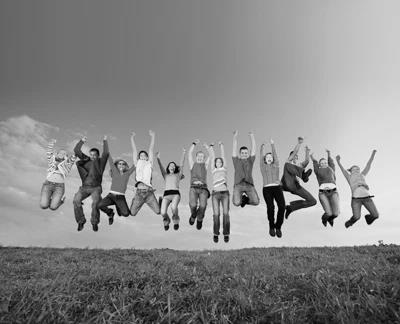 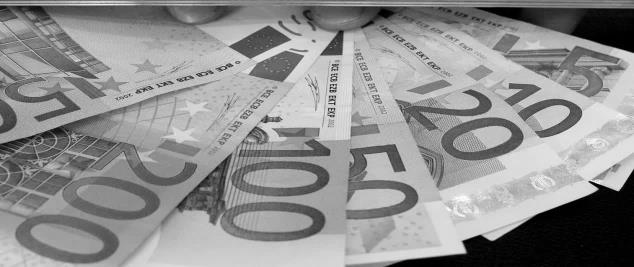 Environmental
Social
Economic
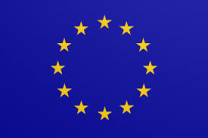 Indicator products for impact assessment
Chosen indicator products:
Bread, Potatoes, Tomatoes, Apples, Milk, Beef, Pork, Chicken, White Fish
Representativeness:
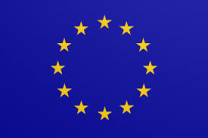 Environmental impact - Approach
Data inventory for the bottom-up approach:
kg CO2-Equivalents per indicator product for each step of the supply chain from extensive literature research (more than 110 sources)
End of Life phase is not covered in most of the literature
Food waste recovery and disposal operations were quantified
Environmental impact – Intermediate results
Data gaps
Food waste amounts on aggregated level for the whole supply chain
Quantification in preliminary stage available from FUSIONS
Level of detail is insufficient for impact assessment
Food waste amounts on product level based on estimation by Gustavsson et al., 2013 was conducted to proceed further
Impacts on health and nutrition issues
Estimation of impact:
Nutritional data from 3 national Food Composition Nutrient Databases:  NL, UK, Sw, (USA: amino acids*)
Selected nutrients: vitamin A (relation with nutrient deficiency), beta-carotene, vitamin C and fibre. Optional: iron, zinc, n-3 fatty acids, lysine* and methionine* 
Amounts of wasted products
Food waste amounts in EU (totals) from T1.6
Translation of total waste amounts to food categories and to indicator product (groups) using FAO Food Balance Sheets  Luke&Boku

To consider: Nutritional data are on a product level, therefore FLW data are needed on a product level as well. As these data are not available, the results will be ESTIMATIONS based on average nutrient composition of the indicator product food groups
[Speaker Notes: NL (Dutch Food Composition Database: NEVO), UK (McCance and Widdowson’s The Composition of Foods integrated dataset :CoF IDS) and Sweden (The Food Database)
* Amino acids, Only in USA database (USDA National Nutrient Database for Standard Reference)]
Impacts on health and nutrition issues
Assumptions:
Nutritional data from food composition databases are an estimate for the nutrient composition of waste/inedible parts from the (indicator) food products. This will be an overestimation for the nutrient content of waste.
Estimated amounts of wasted (indicator) product groups are representative for total FLW 

Calculation/estimation of the impact on nutrient composition will follow soon
Social impacts of food banks and food redistribution initiatives
Objectives
Background: food redistribution initiatives have several (positive and negative) socio-economic implications.
Social impacts of food banks and food redistribution initiatives
Preliminary results
Obj 1. The literature review suggested 123 different positive and negative socio-economic impacts associated to food redistribution initiatives.

Obj 2. The methodology to assess social capital was based on the approach developed by the World Bank in 2004 (Grootaert C., Narayan D., Nyhan Jones V., Woolcock M., (2004), Measuring Social Capital. An integrated Questionnaire, Working Paper n. 18, The World Bank, Washington D.C.
Social capital is defined as a set of behavioral norms that increase cooperation and trust leading to an improvement of the community welfare.
Social impacts of food banks and food redistribution initiatives
Obj 3. A survey was distributed to over 200 European food redistribution activities to quantify the six dimensions that constitute the basis for the social capital assessment.
Social capital
Impacts on global food prices
Three-step process:
Theoratical Framework on the economics of FLW
Study by University of Bologna research team (2013,FAO Funds)
Macro-economics e.g. Inflation; trade at national/regional/global levels
Micro-economic conditions e.g. Utility and profit maximization
Non-economic conditions e.g. Social norms, policies, climate 

Modelling and Quantifying impacts  FLW reduction
FAO-LEI Study (2014, FAO Funds)
The Impacts of Reducing Food loss and Waste in the EU on Sub-Saharan Africa. A focus on food prices and price transmission effects. 
Scenario analysis using CGE model- MAGNET
Impacts on global food prices
Synthesis report based on (1) and (2)
Report by FAO for FUSIONS (2015, FUSIONS funds)
Socio-economic impacts of food loss and waste prevention and reduction in the EU. Comparative analysis of knowledge available to date

 Key results/ insights
Complex interactions between supply and demand shifts are a challenge for modelling impacts
Market prices decrease but by less than 100%; more welfare gains in region/ country making reduction intervention 
Data gaps: new estimates of FLW & costs of intervention measures
Outlook
Deliverable on impacts will be published in autumn 2015
Focus on methodological approach in FUSIONS, data quality and data gaps
Discussion
Questions
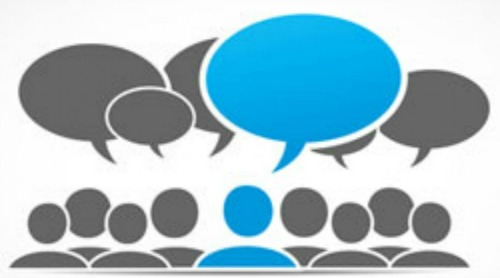 Thank you for your attention!
Questions?
FUSIONS theoretical framework
Food

              Inedible parts